Regional processbeskrivning rehabilitering vid covid-19Processbeskrivningen kan innehålla länkar till dokument som enbart rör verksamheter i Region Hallands egen regi
Närsjukvård
Kunskapsstöd
Egenvård*
Specialistvård
Kommunal vård
Stöd till hälso- och sjukvården - Socialstyrelsen
Nationell plattform för fysioterapeuter om covid-19
Vårdgivarwebben, behandlingsstöd försäkringsmedicin, sjukskrivning och rehabkoordinering
Slutenvård

Screening av rehabiliterings-behov: Använd formuläret Formulär uppföljning covid-19 rehabilitering​

Patienter som vårdats minst 4 dagar i respirator: Följs upp via lungmottagningen.

Vid behov: Görs en SIP
 (Samordnad Individuell Plan)

Vid utskrivning och kvarstående rehabiliteringsbehov:
Överrapportera till kommunens rehabpersonal.
Skicka remiss till vårdcentralen.
Skicka remiss till neuro-rehabilitering vid behov av teamrehabilitering.
Vid stora kvarstående kognitiva och motoriska svårigheter, skicka remiss till Rehabiliteringsmedicin, avdelning 51.

Öppenvård
För barn under 18 år: Remiss till Barn- och ungdomskliniken kan skickas vid behov av konsultation.
Vid stora kvarstående kognitiva och motoriska svårigheter: Remiss kan skickas till Rehabiliterings-medicin öppenvård /dagrehabilitering.
Arbetsterapeut eller fysioterapeut screenar patientens rehabiliteringsbehov med formuläret  Formulär uppföljning covid-19 rehabilitering
Bedömning och insatser: Gällande aktivitets- och funktionsförmåga samt nutrition, se Stöd till hälso- och sjukvården Socialstyrelsen
Vid behov av sjukhusvård: Kommunens rehabpersonal rapporterar patientens normaltillstånd och pågående insatser till sjukhusets rehabpersonal.

Externt stöd vid behov
Vid rehabilitering som inte fortskrider enligt plan eller vid försämring: Kontakta vårdcentralen. Remiss till Neurorehabilitering för bedömning och eventuell behandling.
Vid behov av konsultation vid nutritionsfrågor: Kontakta nutritionskonsulent på HMC eller dietist på Hallands sjukhus.
Vid behov av logoped: Kontakta Hallands sjukhus.
Vid stora kvarstående kognitiva och motoriska svårigheter: Remiss till rehabiliteringsmedicin.
Screening av rehabiliterings-behov med Formulär uppföljning covid-19 rehabilitering
Vid avvikande rehabilitering eller försämring, konsultera remittent/vårdcentralsläkare.

Vid behov av bedömning av svårare symtom (exempelvis nedsatt luktsinne trots egenvårdträning) kan remiss skickas till ÖNH, specialistvården för konsultation.
Koordineringsinsatser ska erbjudas patienter med behov av individuellt stöd för att återgå eller inträda i arbetslivet, se Lag (2019:1297) koordineringsinsatser för sjukskrivna patienter



Neurorehabilitering

Vid behov av teamrehabilitering och postcovid-diagnos: Patienten skickas för bedömning och eventuell behandling vid neurorehabiliteringen.

Vid stora kvarstående kognitiva och motoriska svårigheter: Remiss kan skickas till Rehabiliteringsmedicin öppenvård/dagrehabilitering.
Covid-19 
Insjuknat med covid-19-symtom hemma
Covid 19 vårdguiden 1177
Vid försämring bör patienten kontakta sin vårdcentral.
Postcovid
Råd gällande postcovid Så kan du må bättre efter covid-19
Vid långvariga symtom på postcovid bör patienten kontakta vårdcentralen.

*Egenvård är när patienten själv, eller med hjälp av någon annan, utför hälso- och sjukvårdsåtgärder 
utanför  hälso- och 
sjukvården, läs mer här.
Patient- och närståendeinformation
Lukträning.se – Allt du behöver veta om luktträning
Vårdcentralen Halland, neurorehabilitering
Sjukskrivning_broschyr_A5_v3.pdf, Din väg tillbaka
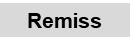 Andra relevanta länkar
Regional tillämpning av barnkonventionen
VAS - Remisser och remissvar (sharepoint.com)
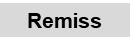 Detta är en processbeskrivning för att tydliggöra ansvarsfördelningen mellan olika vårdnivåer och berörda aktörer. 
Regional processbeskrivning: Rehabiltering vid covid-19
Fastställd av: Regional samordnande chefsläkare, Fastställd: 2025-03-10
Huvudförfattare: Teresa Da Silva NSVH VC KUNGSBACKA